Қазақстан Республикасы Ақпарат және қоғамдық даму министрлігінің
 2023-2025 жылдарға арналған
БАҒДАРЛАМАСЫ
АҚПАРАТ САЛАСЫ
НОРМАТИВТІК ҚҰҚЫҚТЫҚ БАЗАНЫ ОДАН ӘРІ ЖЕТІЛДІРУ
«МАСС-МЕДИА ТУРАЛЫ» 
ЗАҢ ЖОБАСЫ
«ИНТЕРНЕТ-ЖАРНАМА ЖӘНЕ ОНЛАЙН-ПЛАТФОРМАЛАР ТУРАЛЫ» 
ЗАҢ ЖОБАСЫ
Баспасөз картасын енгізу 
Журналистердің мәртебесін көтеру
Мемлекеттік ақпараттық саясатты қаржыландыру тетіктерін реформалау
Мемлекеттік тілдегі контентті ұлғайту
Өзін-өзі реттеу институттарын дамыту
Телерадио хабарларын тарату саласындағы трендтердің өзгеруі
Ақпараттық қауіпсіздікті қамтамасыз ету
Қауіпсіз онлайн-саланы қалыптастыру
Онлайн платформалар мен пайдаланушылар арасындағы тиімді кері байланыс
Интернет-жарнаманы заңдастыру
Онлайн-платформаларда экономикалық қызметтің ашықтығын арттыру
Интерфейсті мемлекеттік тілде дамыту
Отандық контент өндірушілерін қолдау
АҚПАРАТТЫҚ ДОКТРИНА
Отандық ақпараттық контенттің бәсекеге қабілеттілігі мен сапасын арттыру
Ақпараттық қауіпсіздікті қамтамасыз ету
Ақпараттық кеңістікті құндылықты толтыру
Ақпараттық жұмыс контекстінде ұлттық бірегейлік пен дәстүрлі құндылықтарды нығайту
2
АҚПАРАТ САЛАСЫ
ОТАНДЫҚ МЕДИАСАЛАНЫ БӘСЕКЕГЕ ҚАБІЛЕТТІЛІГІН АРТТЫРУ
АҚПАРАТТЫҚ ҚАУІПСІЗДІК
БАҚ-та мемлекеттік тілді қолдану аясын кеңейту
Журналистердің мәртебесін көтеру және олардың құқықтары мен бостандықтарын қорғау
Мемлекеттік БАҚ контентінің сапасын арттыру
Шетелде қазақстандық БАҚ-тың корреспонденттік пункттері мен желісінің санын ұлғайту
Салалық журналистиканы дамыту
Отандық БАҚ-та аналитикалық контентті ұлғайту
Отандық телерадио хабарларын таратуды субсидиялау («сұр табақтарға» қарсы күрес)
Жалған ақпарат пен қоғамдық пікірді манипуляциялауға қарсы тұруға бағытталған арнайы жобаларды дамыту
Ақпараттық өрістің мониторингін күшейту және нақты ұсыныстар әзірлеу
Шекара маңындағы аумақтарды телерадиохабарлармен толық қамту
ҚР аумағында шетелдік телеарналардың хабар тарату мониторингін күшейту
ЦИФРЛЫҚ МЕДИА ЖӘНЕ ШЫҒАРМАШЫЛЫҚ ИНДУСТРИЯНЫ ДАМЫТУ
Жаңа медианы дамытуды қолдау (цифрлық формат, интерактивтілік және мультимедиялық)
Интернет сегментіндегі отандық контенттің сапасын арттыру
Өндірілетін телехикаялардың көлемін ұлғайту
Жасалатын веб-сериялдар мен бейне подкасттардың көлемін ұлғайту
Қазақстандық БАҚ-та виртуалды және толықтырылған шындықты енгізу
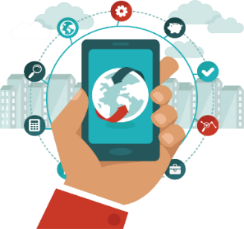 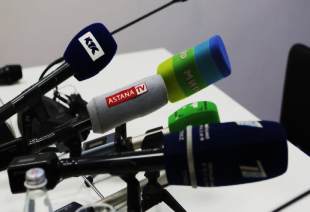 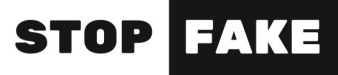 3
АҚПАРАТ САЛАСЫ
БАСПА ҚҰРАЛДАРЫН ҚОЛДАУ
ҰЙЫМДАСТЫРУШЫЛЫҚ-ПРАКТИКАЛЫҚ ШАРАЛАР
Баспасөз хатшылары мен БАҚ қызметкерлеріне арналған Media Lab базасында біліктілікті арттыру курстарын ұйымдастыру (семинарлар, тренингтер)
Әдістемелік құралдарды әзірлеу, арнайы әдебиеттер мен оқулықтарды аудару
Мемлекеттік органдардың баспасөз хатшыларының мәртебесін арттыру
Танымал әлемдік БАҚ-та отандық журналистердің тағылымдамасы
Мемлекеттік органдардың қызметін жариялау үшін журналистердің арнайы пулын құру
Халықтың медиа сауаттылығын арттыру
Өңірлік баспа басылымдарын жабылудан және тиімсіз жекешелендіруден сақтау
Баспа басылымдары таралымын сақтауға және қызметкерлерінің әлеуметтік жағдайын жақсарту
Қағаз шығындарын өтеуге қаржыландыруды бөлу
Баспа өнімдерін уақтылы жеткізуді қамтамасыз ету мақсатында субсидиялау
Өңірлік баспа БАҚ веб-сайттарын құру
Жарнамадан түсетін кірісті арттыру
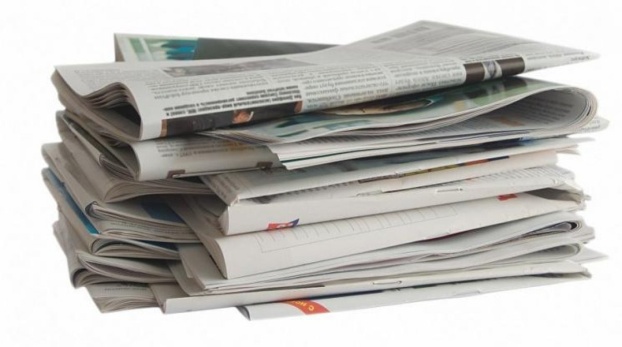 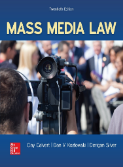 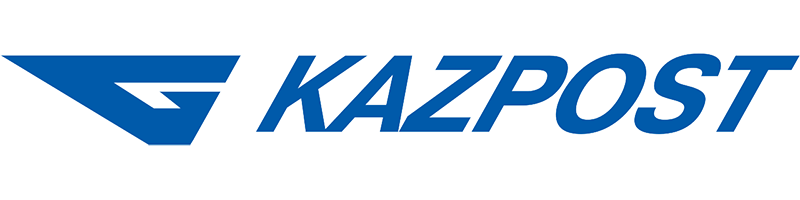 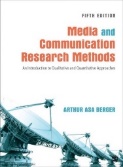 ХАЛЫҚАРАЛЫҚ БАҒЫТ
БАЛАЛАРҒА АРНАЛҒАН КОНТЕНТТІ ШЫҒАРУ
Телеарналар мен әлеуметтік желілерде анимациялық және балаларға арналған контентті арттыру
Адамгершілік қағидаттарын, патриотизмді, сондай-ақ ұлттық құндылықтарды ұстануды ілгерілету үшін балалар баспа басылымдары мен интернет-жобаларды қолдау
«Paramount», «TJ», «Nickelodeon», «Netflix», «Meta» және  тағы басқаларымен бірлескен жобалар
Қазақстандық телеарналардың шетелдік кабельдік және спутниктік операторлар желілерінде таралуын кеңейту
Отандық телевизиялық өнімдердің шетелге дистрибуциясын ұлғайту
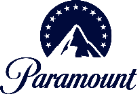 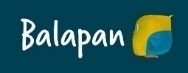 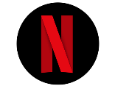 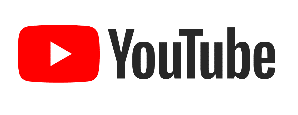 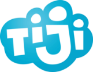 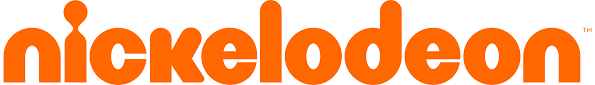 4
АЗАМАТТЫҚ ҚОҒАМ САЛАСЫ
ҮЕҰ ДАМУЫНЫҢ ИНСТИТУЦИОНАЛДЫҚ 
НЕГІЗДЕРІН ҚҰРУ
ВОЛОНТЕРЛІК ҚОЗҒАЛЫСТЫ  ЖӘНЕ 
ҚАЙЫРЫМДЫЛЫҚТЫ ЖАНДАНДЫРУ
«Қоғамдық бірлестіктер туралы» заң жобасы
Мемлекет басшысының БҰҰ қамқорлығымен Волонтерлерді жұмылдырудың халықаралық жылын жариялау жөніндегі бастамасын ілгерілету
Азаматтардың бірлестіктер бостандығының құқықтарын кеңейту
ҮЕҰ үшін құрылтайшылардың санын 10-нан 2 адамға дейін қысқарту
«Қоғамдық бақылау туралы» заң жобасы
2023 жылы Халықаралық волонтерлер форумын өткізу
волонтерлік қызметке тұрақты негізде тартылған адамдар санын 2026 жылға дейін 300 мың адамға дейін ұлғайту 
Қазақстанды өңірлік көшбасшы ретінде волонтерліктің Орталық Азия хабын құру 
Салықтық жеңілдіктер арқылы волонтерлік пен қайырымдылықты ынталандыру шараларын қалыптастыру
Қазақстанды қайырымдылық бойынша халықаралық рейтингте (CAF World giving Index) 10 позицияға ілгерілету (бүгінгі күні 40 орын) 
Волонтерлікті дамытудың 2024-2029 жылдарға арналған тұжырымдамасын әзірлеу
мобильді қосымшаны құра отырып, волонтерлік қызметті есепке алудың ақпараттық жүйесін әзірлеу
Азаматтар мен мемлекеттің өзара қарым-қатынастарының жаңа қағидаттарын жасаудағы ҮЕҰ рөлін арттыру
Мемлекеттік органдар мен квазимемлекеттік сектордың қызметіне бақылауды жүзеге асыруға азаматтық қоғамды тарту
Азаматтық қоғамды дамытудың жаңа тұжырымдамасы
Мемлекет пен қоғамның өзара қарым-қатынастарының жаңа нысандарын кеңейту
ҮЕҰ-дарды қолдау тетіктерін жетілдіру, оның ішінде ауылдық және инклюзия мәселелерімен айналысатын ҮЕҰ
ҮЕҰ-мен жұмыстағы халықаралық тәжірибелерді қолдану, семинарлар мен оқыту курстарын енгізу
Саланың дамуын бағалау үшін социологиялық зерттеулер мен өлшемдерді кеңінен қолдану
Гранттық қаржыландыру саласын одан әрі жаңғырту және ашықтығын арттыру
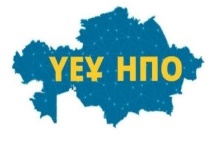 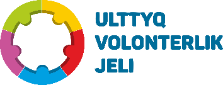 Медиация институтын дамыту
Қоғамдағы жанжалды жағдайларды шешуде ҮЕҰ рөлін арттыру
5
АЗАМАТТЫҚ ҚОҒАМ САЛАСЫ
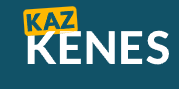 ҚОҒАМДЫҚ КЕҢЕСТЕРДІҢ ТИІМДІЛІГІН АРТТЫРУ
Қоғамдық кеңестер институтының оң имиджін қалыптастыру
Қоғамдық бақылауды жүзеге асыру жөніндегі қоғамдық кеңестердің қызметін жандандыру
Мемлекет басшысының атына Қоғамдық кеңестердің қызметі туралы ұлттық баяндама дайындау
Ұлттық Құрылтай отырыстарын өткізуді ұйымдастыру және мобильді қосымшаны сүйемелдеу
Мемлекет пен қоғам арасындағы сындарлы әріптестікте кеңестердің институционалдық әлеуеті мен рөлін күшейту
Қоғамдық кеңестер құрамындағы 20%-ға дейінгі жастар квотасын енгізу 
Қоғамдық кеңестер қызметтерінің ашықтығы мен айқындылығы үшін жағдай жасау
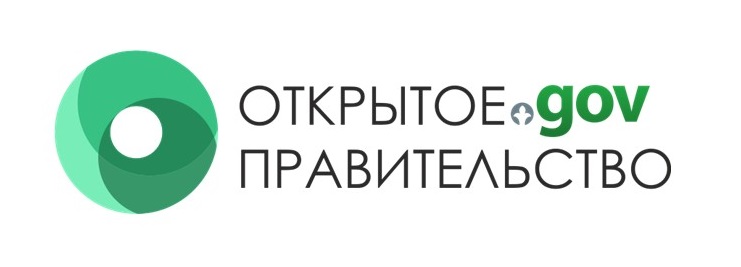 «ХАЛЫҚ ҮНІНЕ ҚҰЛАҚ АСАТЫН МЕМЛЕКЕТ» ТҰЖЫРЫМДАМАСЫНЫҢ ҚАҒИДАТТАРЫН ЕНГІЗУ
Ақпаратқа қол жеткізу саласындағы заңнаманы жетілдіру (ҚБПҮ, инклюзия, жер, экология, білім, қаржы және денсаулық сақтау туралы ақпараттың қолжетімділігі)
Мемлекеттік органдар қызметтерінің ашықтығын арттыру
Билік пен қоғамның сындарлы диалогын құру
Мемлекеттің қоғамның сауалдарына жедел және тиімді ден қоюы
Мемлекеттік шешімдерді қабылдауда азаматтардың пікірін есепке алу
Мемлекеттік органдардың халықпен коммуникация арналарының жұмысын жетілдіру
Азаматтардың өтініштерімен проактивті форматта жұмыс істеудің жаңа нысандары мен әдістерін енгізу
Мемлекеттік органдардың бірінші басшыларының халықпен «сапа – нәтиже» қағидаты бойынша өңірлік кездесулері
Петиция институтын енгізу және петиция берудің онлайн-платформасын іске қосу
6
ЖАСТАР САЯСАТЫ
МЕМЛЕКЕТТІК ЖАСТАР САЯСАТЫ ТУРАЛЫ ЗАҢДЫ ІСКЕ АСЫРУ
ЖАСТАРҒА ӘСКЕРИ-ПАТРИОТТЫҚ ТӘРБИЕ БЕРУ
2023-2029 жылдарға арналған Мемлекеттік жастар саясаты тұжырымдамасы шеңберінде жастар проблемаларын шешудің тиімділігін арттыру
Жастарды дамытудың жаһандық индексінде Қазақстанның рейтингін арттыру (2021 ж. – 102 елден 54 орын)
Әскери-патриоттық тәрбиемен қамтылған жастар санын, оның ішінде әскери-спорттық іс-шаралар арқылы 700 мың адамға дейін ұлғайту
Жастар арасында мемлекеттік тілде зияткерлік ойындарды дамыту және насихаттау. Республикалық және өңірлік лигаларды құру (Aqyl Battle, IQAZ). Түркі мемлекеттерінің ұйымы аясында халықаралық деңгейге масштабтау
NEЕT ЖАСТАРЫ МЕН АУЫЛ ЖАСТАРЫН ЖҰМЫСҚА ОРНАЛАСТЫРУ
ЖАСТАРДЫҢ ЦИФРЛЫҚ ЖӘНЕ ҚАРЖЫЛЫҚ САУАТТЫЛЫҒЫН АРТТЫРУ
Отбасының цифрлық картасы шеңберінде өңірлердегі NEET жастарымен мониторинг және атаулы жұмыс
«Жасыл ел» бағдарламасы аясында, жыл сайын 30 мың жас азаматты жұмысқа орналастыру, оның ішінде 10 мың ауыл жастары
Жастарға арналған ірі компанияларда ақылы тағылымдамалар мен Жастар ресурстық орталықтары базасында ай сайынғы бос орындар жәрмеңкелерін ұйымдастыру
Жастар үшін мемлекеттік қолдаудың барлық шараларын интеграциялай отырып, бірыңғай интерактивті ақпараттық-цифрлық платформа құру
Ауыл жастары мен әлеуметтік осал топтарынан шыққан жастарды, оның ішінде инклюзивті жастарды қолдау бойынша «Zhas Project» жобасын масштабтау
«Бір терезе» қағидаты бойынша 231 жастар ресурстық орталығын жаңғырту (ЖРО қызметкерлерінің жалақысын көтеру) және ЖРО жанынан «IT Hub» ашу
Жастардың қаржылық сауаттылығын арттыру (жыл сайын 100 мыңға дейін жастарды оқыту) және жастар арасында интернет-алаяқтық жағдайларының алдын алу
Ел бойынша жастардың стартап-жобаларын қолдауға арналған «Тәуелсіздік ұрпақтары» грантын масштабтау (жыл сайын 100 грант)
«Жастар» ҒЗО базасында жастар саясатының өзекті мәселелері бойынша зерттеулерді жүйелеу және масштабтау
7
ОТБАСЫ ЖӘНЕ ГЕНДЕРЛІК САЯСАТЫ
АЖЫРАСУДЫҢ АЛДЫН АЛУ ЖӘНЕ ОТБАСЫН ЖОСПАРЛАУ
ӘЙЕЛДЕРДІҢ ЭКОНОМИКАЛЫҚ САЯСИ МҮМКІНДІКТЕРІН КЕҢЕЙТУ
«Отбасы институтын нығайту туралы» Заң жобасын 
әзірлеу және сүйемелдеу
Ел бойынша «Томирис» әйелдердің көшбасшылық қасиеттерін арттырудың ақпараттық-білім беру бағдарламасын масштабтау
Заң жобасын ақпараттық ілгерілету.
Отбасы институтын нығайту бойынша әлеуметтік жобалар
Әйелдерді, әсіресе ауылдық жерлерден «Томирис» бағдарламасымен жыл сайын әр облыста 100 адамға дейін қамту
Отбасын қолдау орталықтарының қызметін 
масштабтау және жүйелеу
Әйелдерді мемлекеттік органдар мен квазимемлекеттік компаниялардың басшылығына тарту жөніндегі қызметті жүйелеу
Орталық қызметкерлерін оқыту және біліктілігін арттыру
Ерлі-зайыптыларға психологиялық және консультациялық қолдау көрсетуді ұйымдастыру, әдістемелік ұсынымдар (отбасылық дәстүрлер мен рухани-адамгершілік құндылықтарды сақтау)
Некеге дейінгі кеңес беру
Отбасылық соттардың жұмыс тәжірибесі негізінде Отбасылық медиация институтын енгізу
Әйелдерге арналған курстар мен оқыту семинарларын ұйымдастыру
Ұйымдар мен компанияларды басқаруға әйелдерді тарту әдістемесін әзірлеу және бекіту
Гендерлік қажеттіліктер картасын әзірлеу
Гендерлік бюджеттеуді енгізу
Мемлекеттің әлеуметтік-экономикалық өмірінде гендерлік теңдікті арттыру бойынша ұсынымдар әзірлеу
Балалардың құқықтары мәселелерінде халықтың хабардарлығын арттыру және балаларға қатысты зорлық-зомбылықтың алдын алу
Балалар арасындағы буллинг, зорлық-зомбылықтың алдын алу бойынша ақпараттық-әдістемелік және түсіндіру жұмыстарын жүргізу
Ерлік жасаған балалар мен жастардың хикаяларын насихаттау және олардың ата-аналарын мадақтауды ұйымдастыру
Балалардың құқықтары мен қауіпсіздігі бойынша телевизиялық бағдарламалар шығару
Жұмыс орнындағы харассментті алдын алу
Мемлекеттік органдардың ережелеріне жұмыс орнында харассменттің көрінісі үшін жауапкершілікті енгізу, пилоттық негізде АҚДМ-де және ведомстволық бағынысты ұйымдарда ұйымдастыру
8
ДІН САЛАСЫ
ЕЛІМІЗДІҢ ДІНИ ТҰРАҚТЫЛЫҒЫН ҚАМТАМАСЫЗ ЕТУ
ҚОЛДАНЫСТАҒЫ  ЗАҢНАМАНЫ ЖЕТІЛДІРУ
РАДИКАЛДЫ ИДЕОЛОГИЯЛАРДЫҢ ТАРАЛУЫНА ЖОЛ БЕРМЕУ
ХАЛҚЫМЫЗДЫҢ  ДҮНИЕТАНЫМЫНА САЙ КЕЛЕТІН ДІНИ САНАНЫ ҚАЛЫПТАСТЫРУ
Ағымдағы сын-қатерлерді ескере отырып, оның ішінде радикалды діни ағымдарға қатысты, мемлекеттік органдармен қолданыстағы заңнамаларды жетілдіру 
Дін саласындағы қолданыстағы әкімшілік шараларды жеңілдету арқылы заңнаманы либеризациялау (Әкімшілік құқық бұзушылықтар Кодексіне «Ескерту» түріндегі жауаптылық түрін көздеуге және әкімшілік айыппұл мөлшерін 50% азайтуға бағытталған ұсыныстар ҚР Әділет министрлігімен пысықталуда) 
Дін саласындағы мамандардың статусын көтеру мақсатында арнайы кәсіптік стандарт әзірленіп, олардың біліктілігін арттыру 
Діндерді зерттеу орталықтары мамандарының еңбекақыларын көтеру
Деструктивті діни ағым ұстанушыларға қатысты кешенді мониторинг жұмыстарын жүргізіп, олардың қорытындысы бойынша жүйелі қарсы насихат жұмыстарын ұйымдастыру
Деструктивті діни ағымдардың ұстанушыларына бағытталған мақсатты ақпараттық-түсіндіру жұмыстарына ҚМДБ және үкіметтік емес ұйымдарды тарту  
Радикалды діни идеология ұстанушыларымен жұмыс жүргізетін  дәстүрлі дін мамандарына жан-жақты қолдауды қамтамасыз ету
Еліміздегі  діни бірлестіктермен, оның ішінде ҚМДБ-ның әлеуеті арқылы әріптестік тұрғыда ағарту 
Салалық зерттеу жұмыстары жүйеленіп, зайырлы мамандардың кешенді зерделеу мен талдау жұмыстарына басымдық беру
Ақпараттық-түсіндіру жұмыстарында зайырлылық және ұлттық құндылықтармен үндестірілген рухани бағдар насихаттау
Діни экстремизм идеологиясының алдын алу жобалары ғылыми-зерттеулердің қорытындылары мен әдістемелік ұсынымдарға сәйкес жүзеге асыру
Интернет кеңістікте салалық спикерлердің саны артып, насихат жұмыстары Қазақстан дінтанушылары конгресінің «Қазислам» жобасы арқылы жаңа деңгейге шығару
2026 ж. дейін біліктілігі арттырылған және қайта даярлаудан өткен теолог мамандардың санын 210-нан 500-ге дейін  жеткізу (Нұр-Мүбарак Египет Ислам мәдениеті университеті базасында)
Жыл сайын жоғары оқу орындарын бітіретін 500-ге жуық мамандардың құзыреттілігін арттыру мақсатында дінтану психологиясы  мамандығын және  оқыту бағдарламасына дін және конфликтология, дінаралық келісім, қажылық туризм  пәндерін енгізу
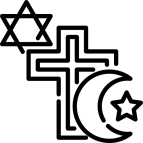 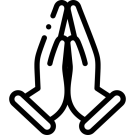 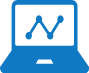 9
ЭТНОСАРАЛЫҚ ҚАТЫНАСТАР САЛАСЫ
ЭТНОСАРАЛЫҚ КЕЛІСІМ МЕН ҰЛТ БІРЛІГІН ҚАМТАМАСЫЗ ЕТУ
ҰЛТТЫҚ БІРЛІКТІ ҚАЛЫПТАСТЫРУ
ҚАЗАҚ ТІЛІН ЭТНОСАРАЛЫҚ ҚАТЫНАС ТІЛІ РЕТІНДЕ ДАМЫТУ
Мемлекеттік тілді этностардың қазақстандық қоғамға интеграциялануының басты шарты ретінде ілгерілету
Қазақ тілін меңгерген этнос өкілдерін қоғам тарапынан қабылдауды және қолдауды қамтамасыз ету
Әлеуметтік желілерде этносаралық келісімді насихаттайтын әртүрлі этностардан қазақ тілді блогерлерінің пулын құру. 2026 жылға дейін олардың санын 200-ден 500 адамға дейін көбейту
Қазақстан халқы Ассамблеясына этносаралық қатынастарды үйлесімді дамытуға және этностар арасында мемлекеттік тілді ілгерілетуге жәрдемдесу
Мемлекеттік тілді үйретуді насихаттайтын әлеуметтік және ақпараттық жобаларды іске асыру
«Бірлігіміз - әралуандықта» қағидаты бойынша этностардың интеграциясы және жалпыұлттық келісімді қамтамасыз ету 
Еліміздің барлық этнос өкілдерінің Қазақстан азаматтары ретінде сезінуін қамтамасыз ету. Бірыңғай мәдени кеңістікті қалыптастыру
Этносаралық саладағы ақпараттық-түсіндіру жұмысы мен ақпараттық жариялаудың сапасын арттыру. Жоғары оқу орындарында «Этножурналистика» пәнін енгізу
Шекара маңындағы өңірлерде ықшам тұратын этностарды сапалы отандық телерадио хабарларымен қамту
Гранттық қаржыландыру арқылы этносаралық келісім мен халық бірлігін нығайтуға ҮЕҰ тарту
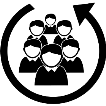 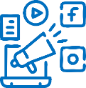 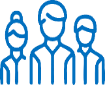 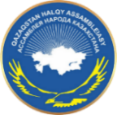 ЭТНОСАРАЛЫҚ НЕГІЗДЕГІ КСЕНОФОБИЯ МЕН ШИЕЛЕНІСТЕРДІҢ АЛДЫН АЛУ
Азаматтар құқықтарының теңдігін қамтамасыз ету, этникалық қағидат бойынша кемсітушілікке жол бермеу
Этникалық тиесілігі бойынша адамның қадір-қасиетін төмендететін қасақана іс-әрекеттер үшін заңнамаға әкімшілік жауапкершілікті енгізу
Мемлекеттік органдардың қақтығыстарға ден қою алгоритмдерін және өңірлердің этноәлеуметтік шиеленіс карталарын өзектендіру
Кәсіби этномедиатор-келіссөз жүргізушілер пулын қалыптастыру
Өңірлерде 20 этномедиация орталығын құру. 2026 жылға дейін 2000 адамды этномедиация негіздеріне оқыту
Ақпараттық кеңістікте этносаралық ксенофобияның мониторингін және оны алдын алуды қамтамасыз ету
10